Reading lessonMonday 30th MarchRecommended time: 30 mins
L.I. To answer comprehension questions.
Steps to success
I can read a section of text.
I can skim and scan to find the important information.
I can answer comprehension questions.
I can write my answers in full sentences.
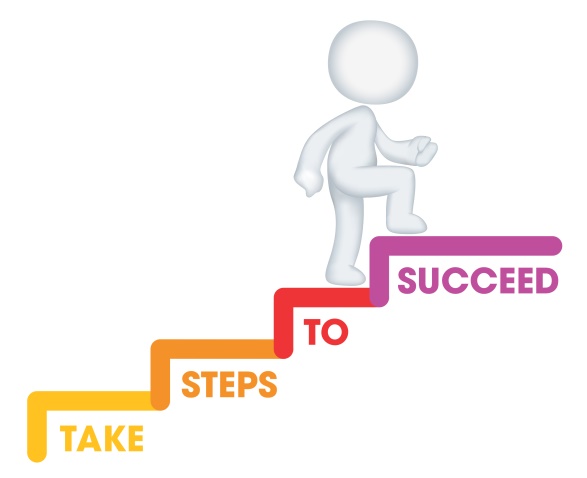 Okay P3 remember we’ve done this before ‘comprehension’ to means to show you have understood what you have read! just common sense! e!
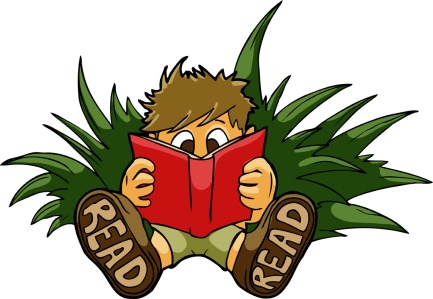 Remember I said you can find answers more quickly by using the skill of ‘skimming and scanning’- click on this video clip to remind yourself https://www.youtube.com/watch?v=F1wPYHa5nUg
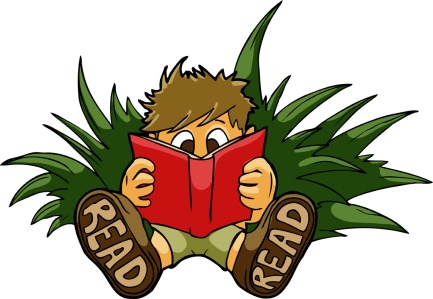 This is a really cool website where you can access e-books for free you just need to register...https://home.oxfordowl.co.uk/reading/
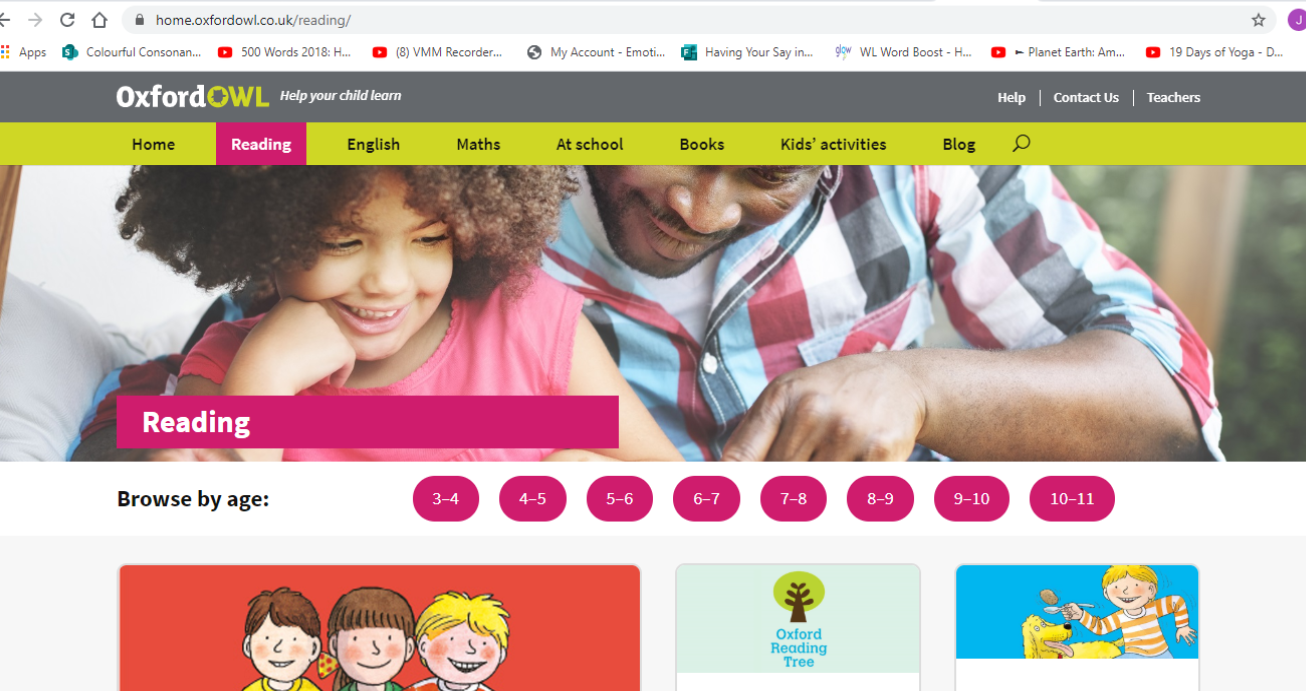 When you have register click on ‘free e-books’ and search ‘Animal Magic’.
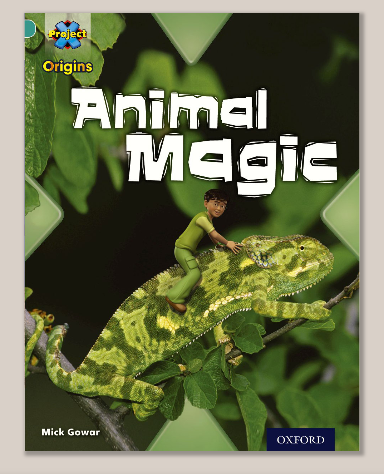 Read the book and then play the activities above.
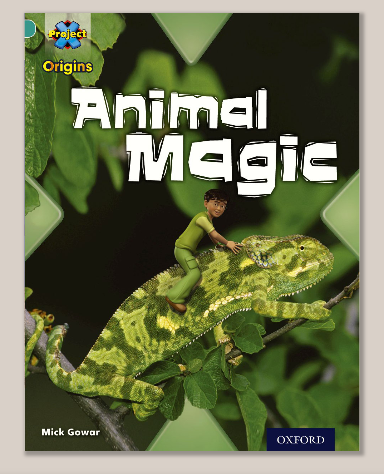 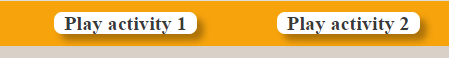 Now use your skimming and scanning to answer these comprehension questions. Write down your answer in a complete sentence…1. What does the word ‘camouflage’ mean?The word camouflage means…2. How does a ‘bark spider’ hide from it’s prey?A bark spider…3. What type of animal is a chameleon? A chameleon is…
Answers!1. What does the word ‘camouflage’ mean?The word camouflage means to change shape or colour which is usually used to hide or to hunt.
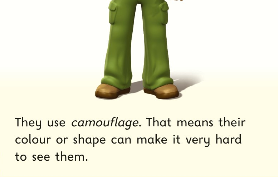 Answers!2. How does a ‘bark spider’ hide from its prey?A bark spider hides from its prey by camouflaging into the colour of the bark of a tree.
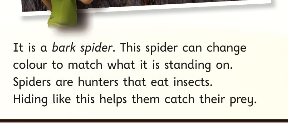 Answers!3. What type of animal is a chameleon? A chameleon is a type of lizard.
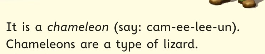 Let’s reflect on our learning!Do/can you now……read a section of text?…skim and scan to find the important information?…answer comprehension questions?…write my answers in full sentences?
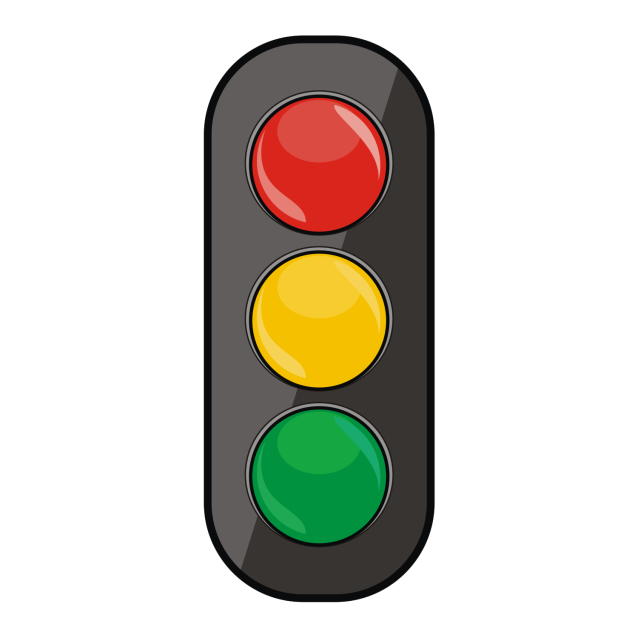 Not achieved the learning intention- I’ve answered ‘no’ to all of the above.
Go through the slides again.
Partly achieved the learning intention- I’ve answered ‘yes’ to some of the above
Goo job! We’ll keep practising.
Achieved the learning intention- I’ve answered ‘yes’ to all of the above. 
Well done!